Ofwat Customer Experience Survey Q1 2016/17
Weighted and unweighted scores
Final results 28/07/16
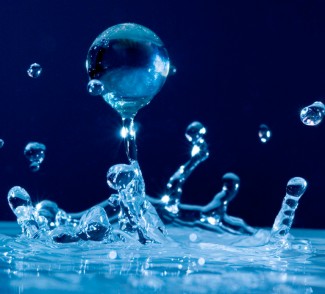 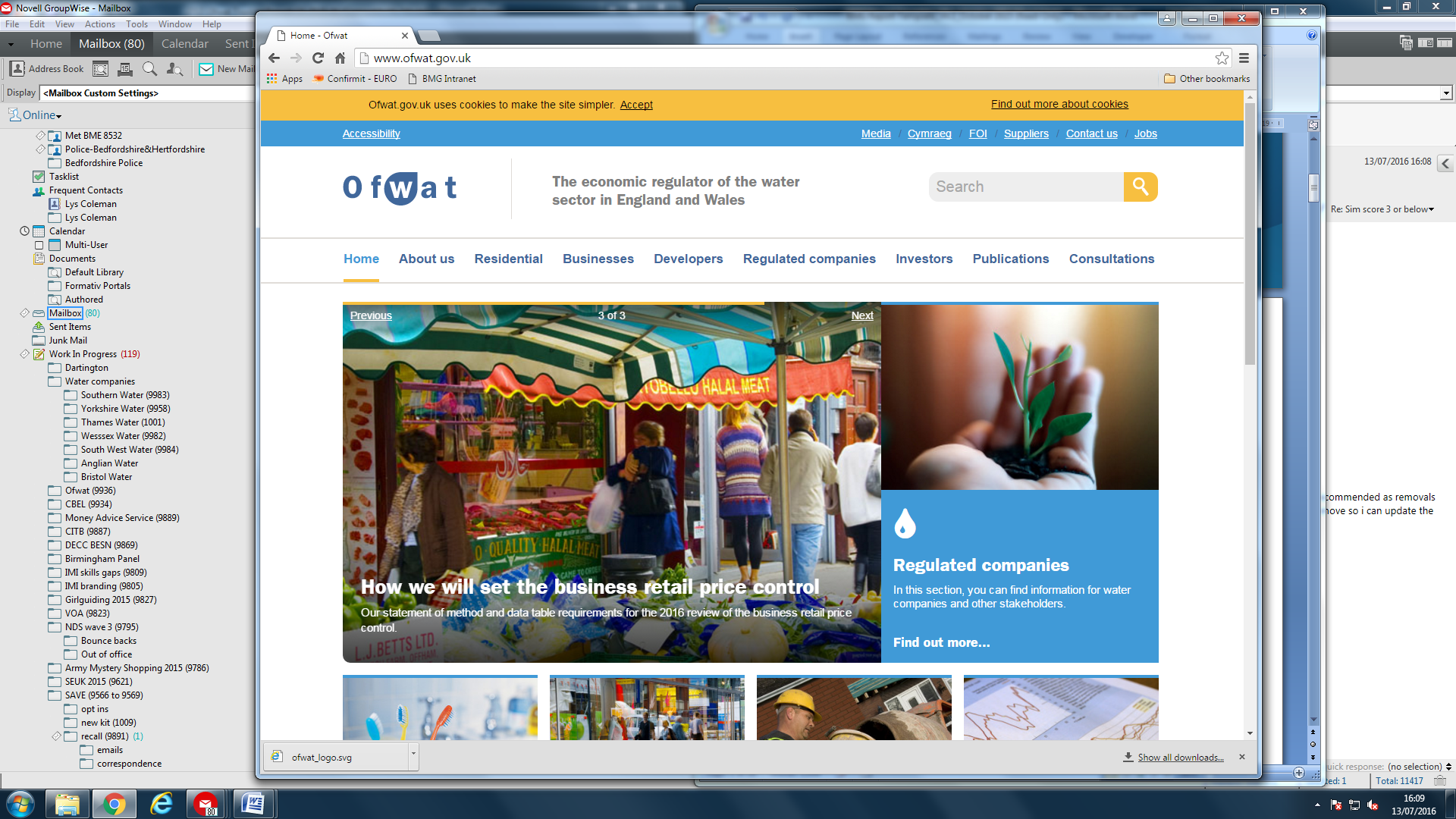 Quarter 1 weighted scores
Quarter 1 weighted WaSC and WOC scores
Quarter 1 unweighted scores
Quarter 1 unweighted WaSC and WOC scores